Welcome to
Africa Class!
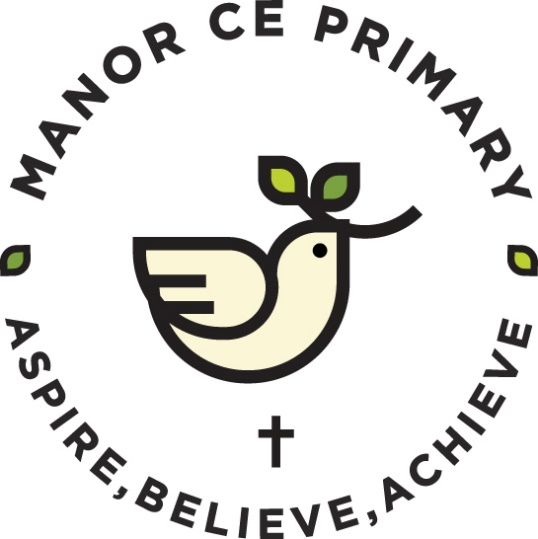 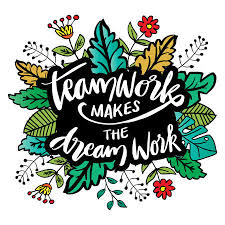 Your teaching team…
Class teacher – Mrs Sweet
TA – Mrs Molina
PPA cover (Tuesday PM) – Miss Lambe/Mrs Gray
The Year ahead…
Term 1 –  Off with her head! 
Term 2 – Remember, Remember.
Term 3 – Extreme Earth
Term 4 – Happy and Healthy
Term 5 – Fly Away with me
Term 6 – Ship Shape and Bristol Fashion

Curriculum Newsletter each term
Trips!
Berkeley Castle (04/10/23)

Bristol Hippodrome (12/12/23)

SS Great Britain (June 2024)
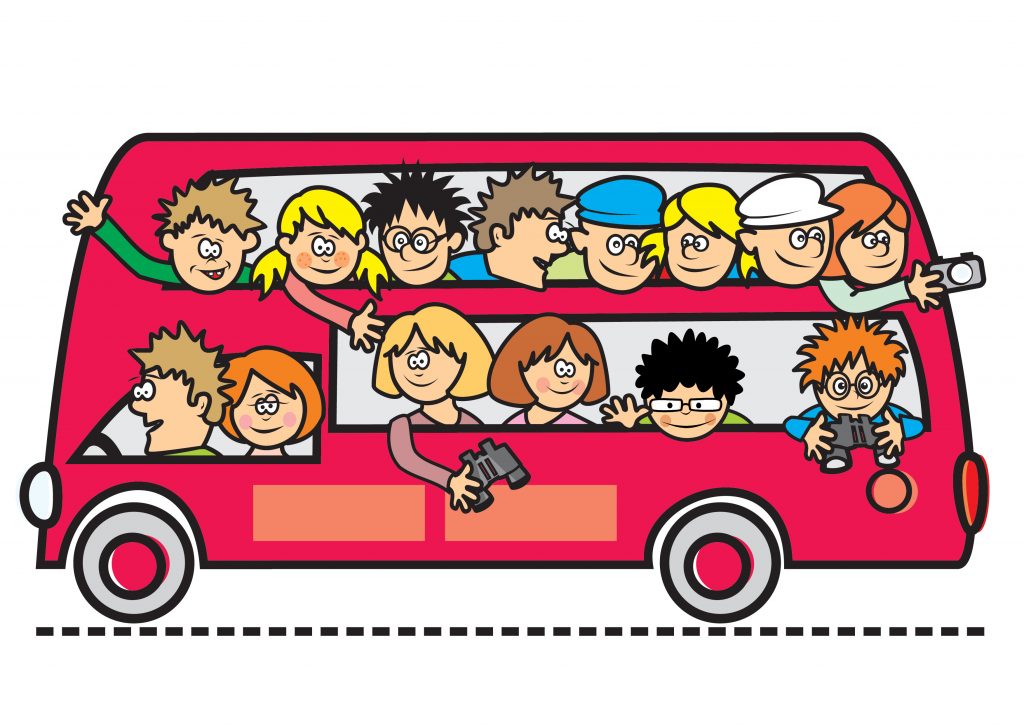 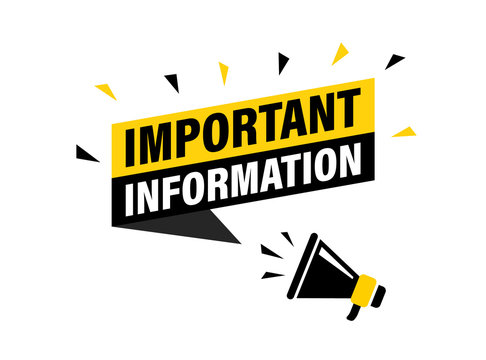 Key information
Water bottles
Snacks (no nuts also)
Named uniform
P.E kits and P.E days (Tuesday and Friday)
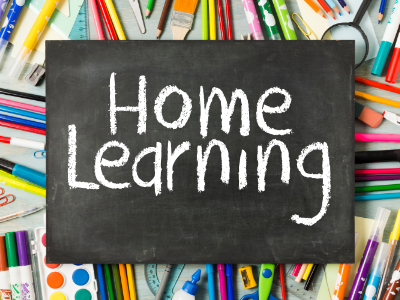 Reading expectations
(5 times a week, read each book 3 times)
Reading records in school everyday please. 
Checked and books changed Thursday.

Spelling practise (approx. 15 minutes per week)
List in home learning books. Activity suggestions.


Times Tables Rock Stars (20 minutes per week)

Home learning books on Thursday and returned Friday.

Home Learning hero time!
Communication
Class email address (AfricaClass@sgmail.org.uk)

If urgent, school email (ManorPrimary@sgmail.org.uk)

SLT on the gate in the morning 

On the gate at the end of the day